«J’ai mal à ma LAMal, …Est-ce grave Docteur ?»
Le comité vous souhait la bienvenue au SPS
Cédric Bossart Directeur de la Clinique Bois-Cerf Hirslanden SA
Pierrette Chenevard Directrice d’Espace Compétences SA
Stéphane Coendoz Directeur de l’ESSC Vaudoise
Christian Fracheboud Consultant expert du secteur de la santé 
Rodolphe Rouillon Directeur de l’Hôpital de Lavaux-FHV
Géraldine Spinelli Coordinatrice du SPS-Espace Compétences SA
30 septembre 2020 - Lausanne, Musée du CIO
[Speaker Notes: Badge rouge]
Un grand MERCI pour votre confianceet pour votre présence
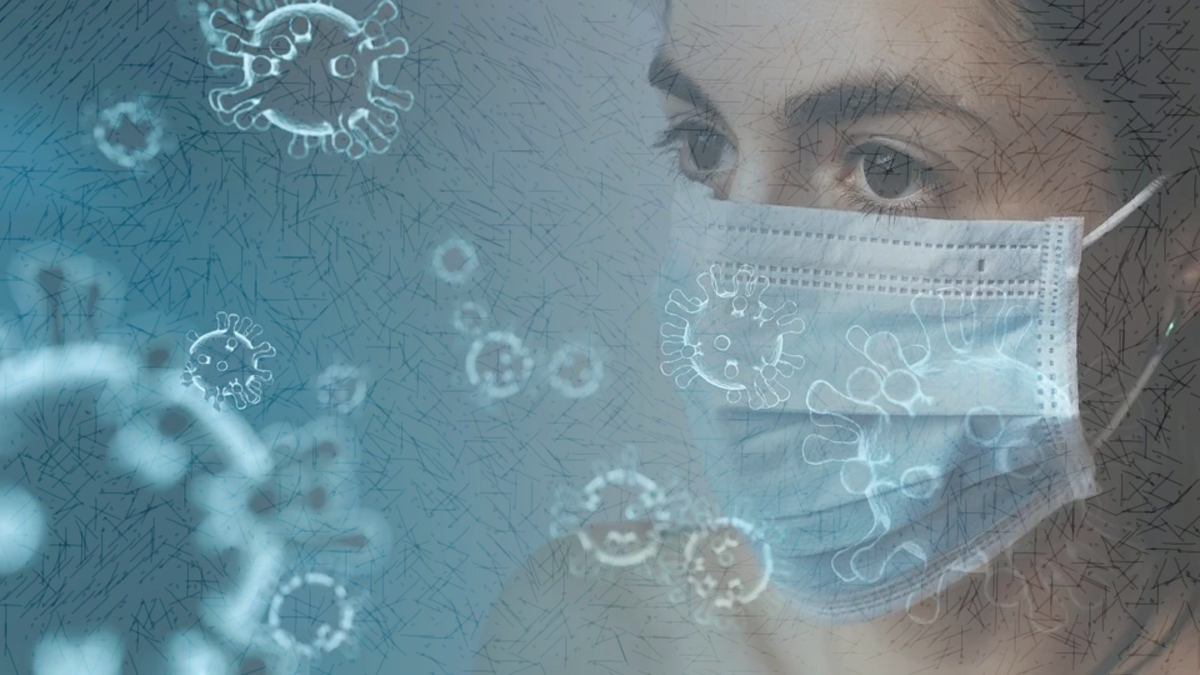 Consignes COVID-19
Masque
Distance
Être assis pour consommer 

Max 100 personnes

Micro pour question géré par Géraldine Spinelli
Quelques  précisions sur l’organisation
	Une pause à ~ 10h15 -11h00  au restaurant en haut à votre place 
	Le repas à ~ 12h30  au restaurant en haut à votre place 
	Être à 14h30  précise  Esprit libre 
	Un cadeau pour remplacer l’apéritif ! à 16h30
Géraldine Spinelli est à votre disposition pour toutes questions
GARDER votre BADGE et merci de le prendre avec vous à la fin du séminaire


Rappel  l’évaluation du séminaire se fera par courriel
Par Satiscan  attention à ce nom dans vos emails
Vous trouverez dans votre enveloppe :

		La liste des participants
		Votre attestation de présence nominative
		Le programme de la journée
		Le catalogue d’Espace Compétences
		De la publicité de sponsor
		Le document de votation de 1094 		distribué par la Confédération

	Garder le sac, il vous sera utile à la fin du séminaire!
MERCI à nos sponsors
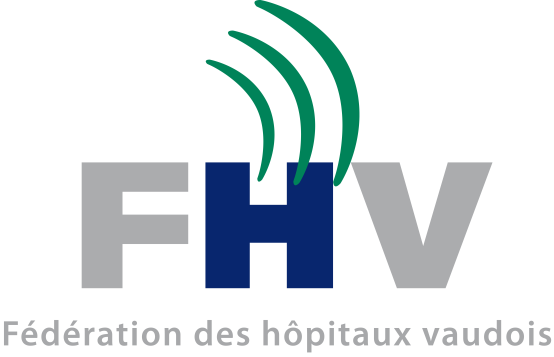 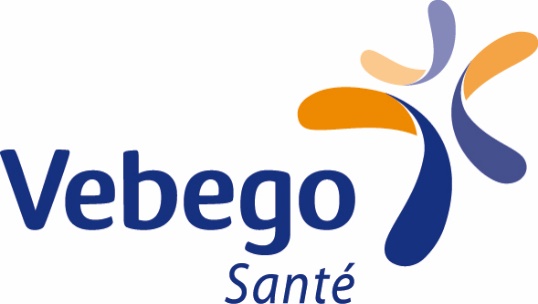 La FHV représente les intérêts de 12 hôpitaux vaudois. 
Solidement ancrés 
au cœur des régions, 
ils sont des acteurs clés dans l’organisation sanitaire vaudoise.
Vebego offre une large gamme de produits en Facility (FM), Property Service, Service de nettoyage, Service de sécurité, Service de soutien, Eco Innovation
[Speaker Notes: Film de 2-3 minutes au retour de vos pauses pour Cades et Hirslanden]
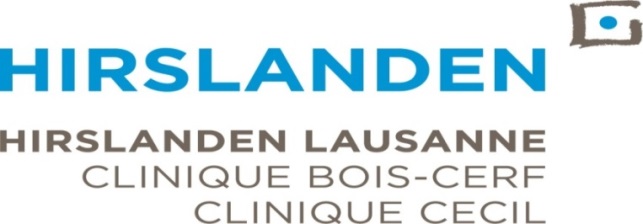 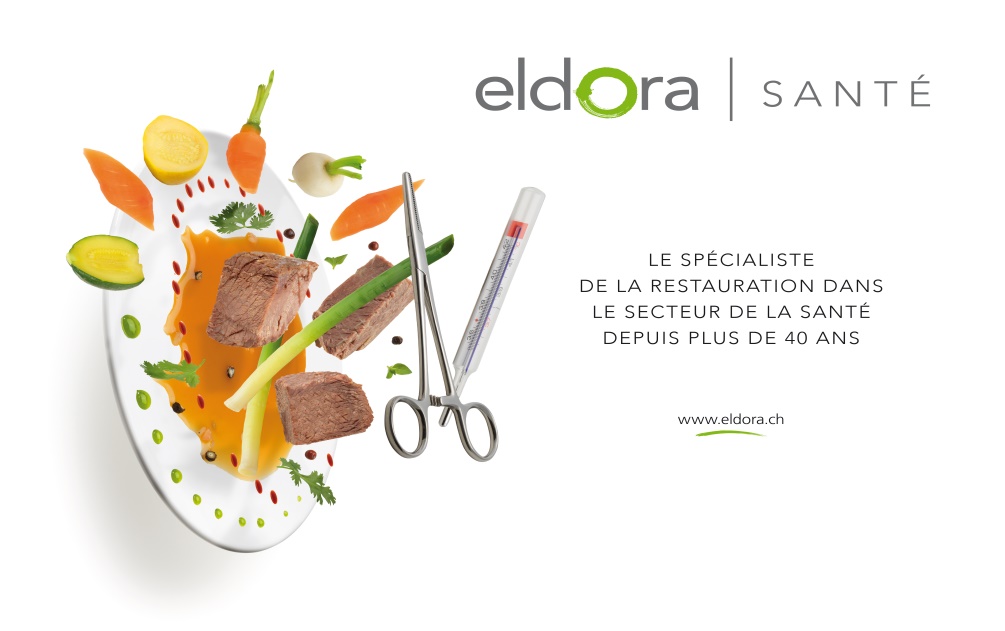 La clinique offre des prestations qui vont bien au-delà de votre assurance privée
[Speaker Notes: Film de 2-3 minutes au retour de vos pauses pour Cades et Hirslanden]
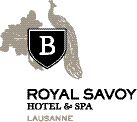 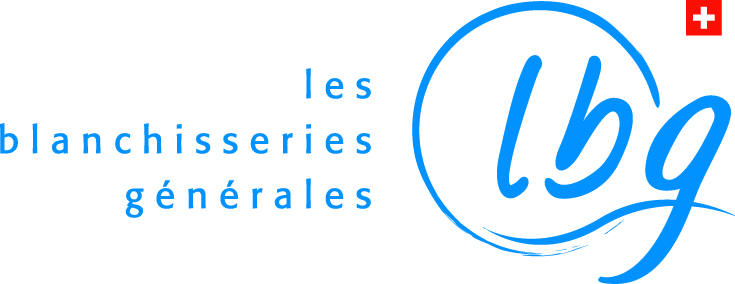 Une entreprise de proximité, fiable et respectueuse 
qui garantit la Qualité d’un linge propre et sain
un lieu, construit en 1909, 
où l’art de recevoir et de se reposer est sublimé dans une ambiance cosmopolite
Merci à notre nouveau sponsors!
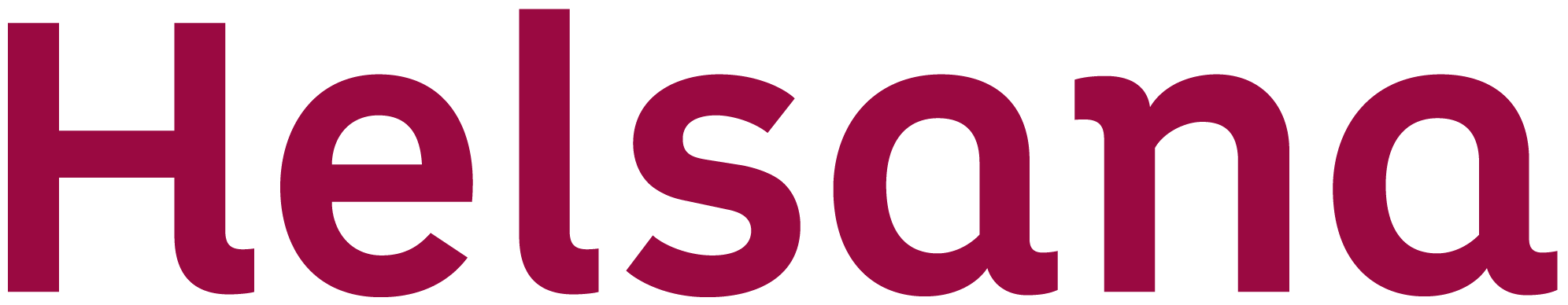 Le Groupe Helsana se présente comme le premier assureur maladie et accidents de Suisse, épaulant les particuliers et les entreprises en matière de santé et de prévoyance, ainsi qu’en cas de maladie et d’accident.
[Speaker Notes: Film de 2-3 minutes au retour de vos pauses pour Cades et Hirslanden]
Nous avons déplacé notre séminaire 2020! La coïncidence a voulu qu’il soit synchronisé avec la rituelle annonce des primes par le CF!Et le débat sur la LaMal est bien relancé
16 septembre 2014. 
Le quotidien Le Temps titre:

Maudite LAMal
Si les Suisses sont fiers de l’AVS, l’assurance maladie est la longue histoire d’un désamour chronique. 

Ce régime social a toujours été une pomme de discorde, source de frustrations et défi à la légendaire aptitude des Suisses au consensus
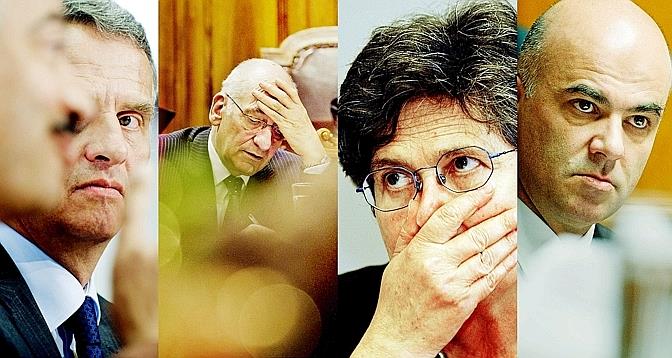 RTS 19 août 2020
Audit sévère sur le manque d’évolution des prestations LaMal, l’OFSP ne réévalue pas suffisamment les prestations remboursées par l’assurance obligatoire des soins
RTS 18 septembre 2020
Fribourg envoie 3 initiatives sur les assurances maladie à Berne, meilleure adéquation entre primes et prestations
RTS 22 septembre 2020
Haro sur les 11 milliards de francs de réserves des caisses maladie
Crier haro sur quelqu'un, quelque chose,  c’est s'élever avec indignation contre eux, attirer sur eux la haine, la colère, la réprobation.
Quelques questions?

Comment la LaMal gérera les prestations de soins digitalisées ou à distance ?

Mr. Schmidt, manager dans un groupe privé allemand et conférencier au congrès REHA-TICINO expliquait comment la numérisation remplacera en partie l’ambulatoire
Les infirmières cliniciennes disent combien le COVID-19 impose de repenser les soins à distance pour les personnes, en particulier, avec une pathologie chronique
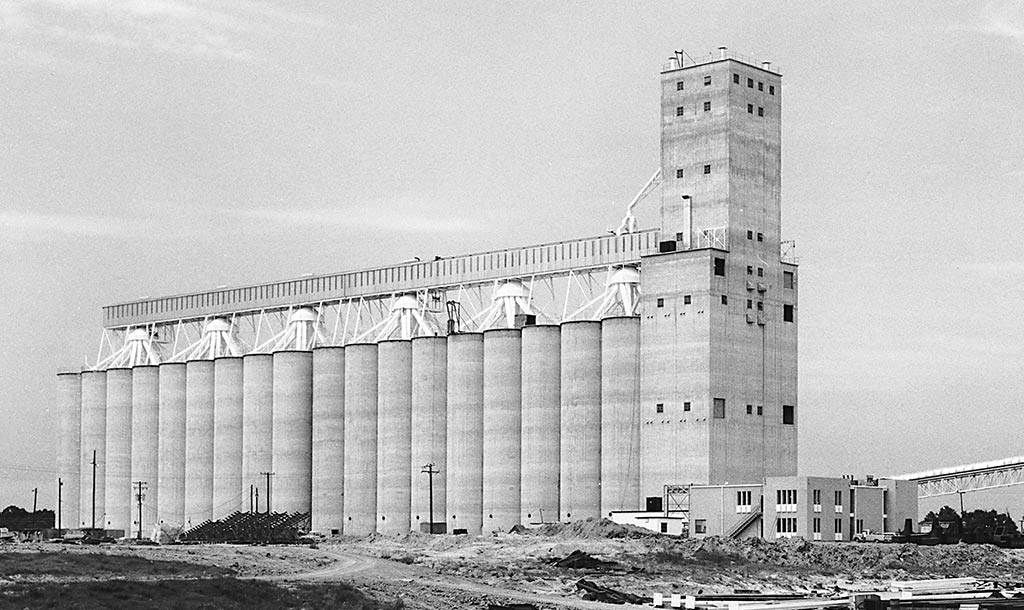 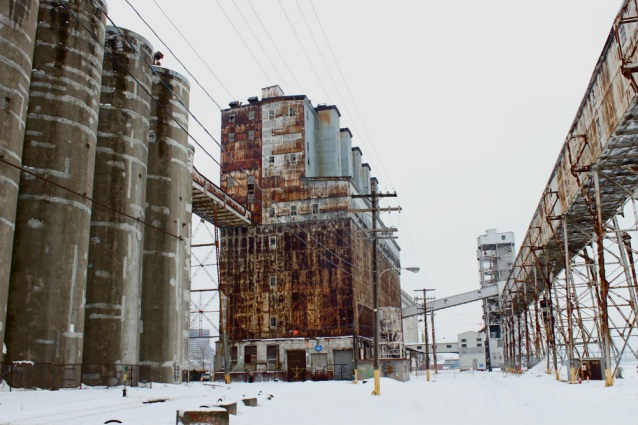 Rappelez-vous!
SPS-2017
«Du Silo au réseau»
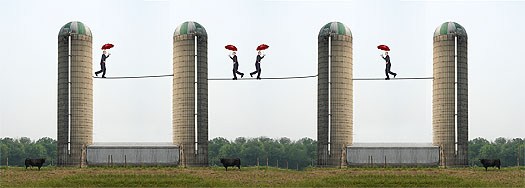 Quelques questions?

Comment maintenir un concept «Itinéraire du patient» entravé par les modèles tarifaire du système de santé ?

Confrontation de 2 concepts  Processus patient  vs  Approche en silos tarifaires 
Des interfaces financières entre les institutions aigues, de réhabilitation, EMS, Soins à domicile sont à repenser !
Grandes préoccupations et angoisses des patients  «Patient déclassé», «Warten patient»
un grand MERCI à nos conférenciers
leurs présentations seront à votre disposition dès le jeudi 1 octobre 2020
sur le site www.pratique-sante.ch ou www.espace-competences.ch (event)
Puisse cette journée vous enrichir !
Nous vous souhaitons de passer un agréable séminaire!


Réservez déjà le 06 mai 2021
ici-même pour notre prochain séminaire !